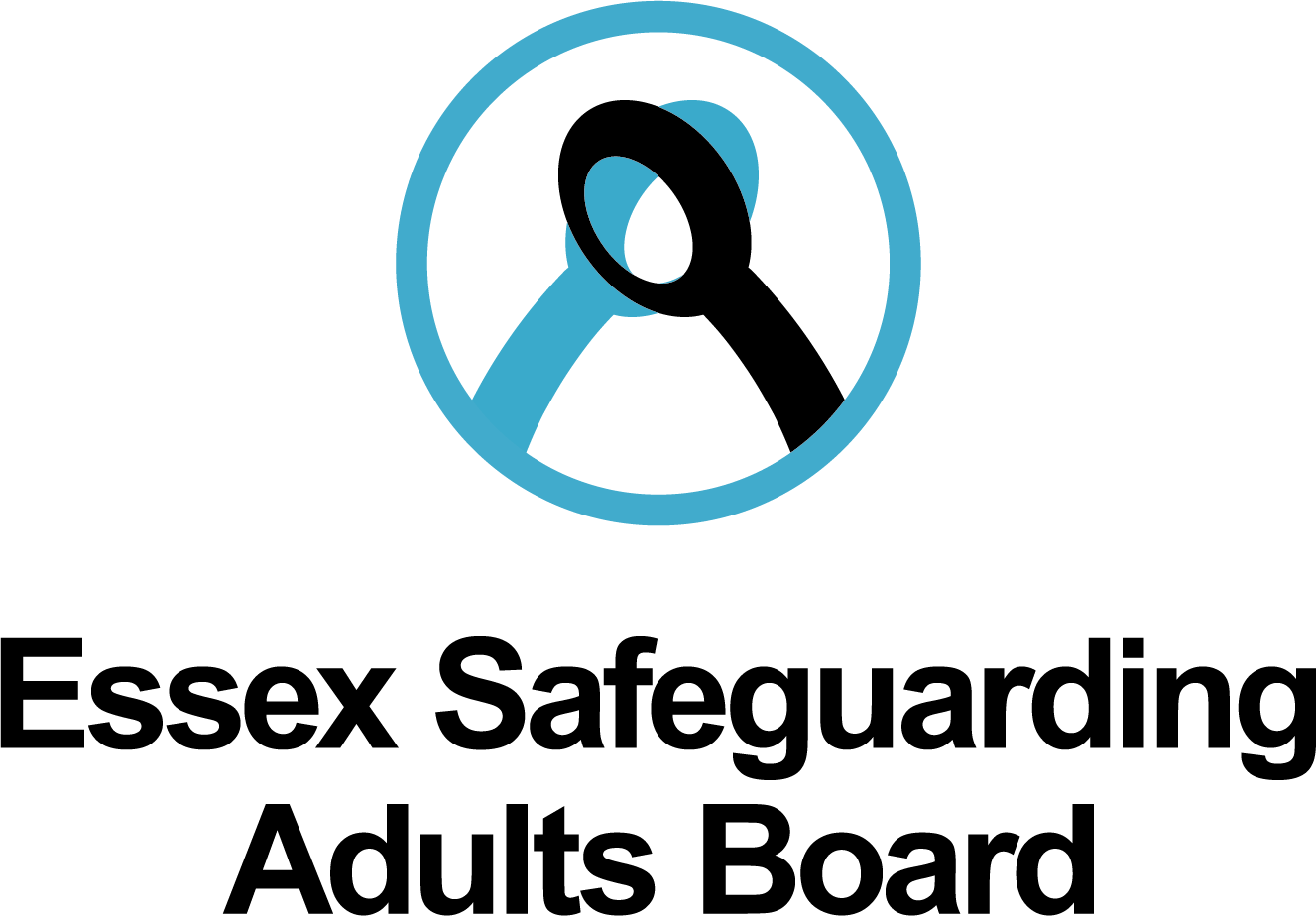 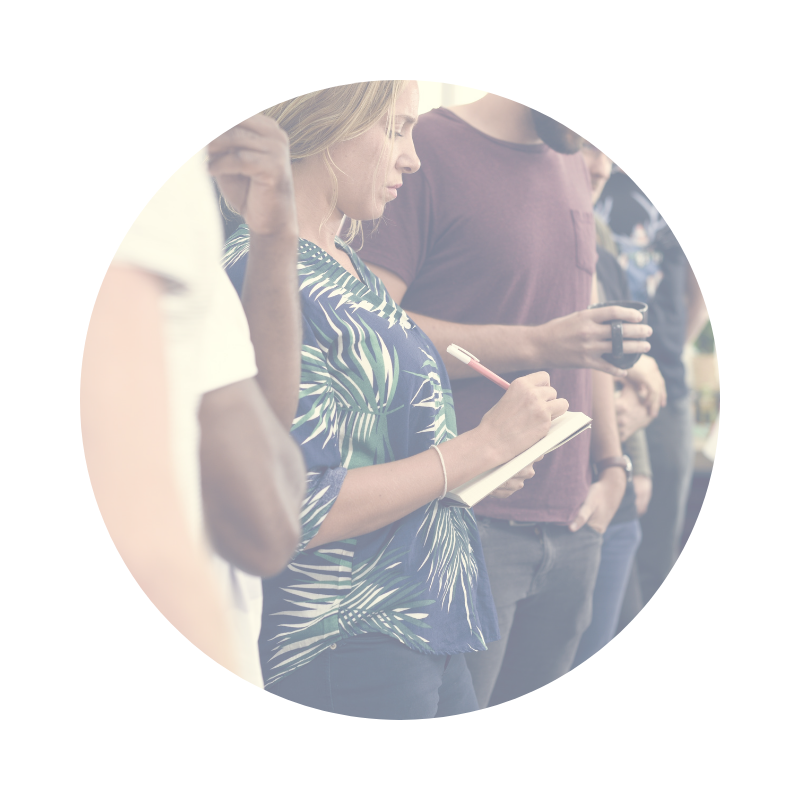 SAR 
Learning 
Workshop
Focussed on the Frank Safeguarding Adult Review
What is a Safeguarding Adult Review?
Section 44 of the Care Act 2014 requires Safeguarding Adult Boards to arrange for there to be a review of a case involving an adult in its area with needs for care and support (whether or not the local authority has been meeting any of those needs) if there is reasonable cause for concern about how agencies worked together to safeguard the adult and
The adult has died and it is known or suspected that the death resulted from abuse or neglect

or

The adult is still alive and the adult has experienced serious abuse or neglect
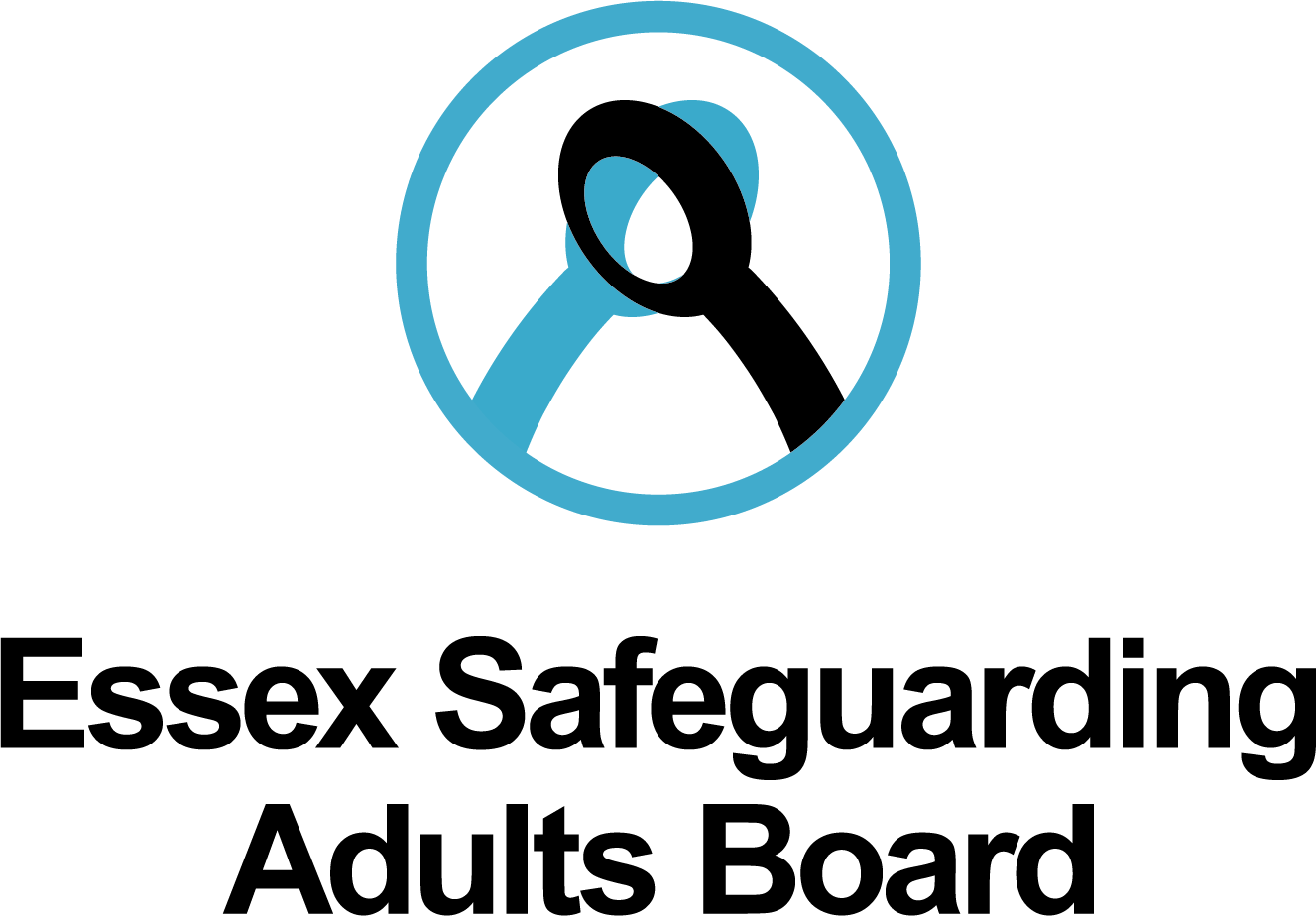 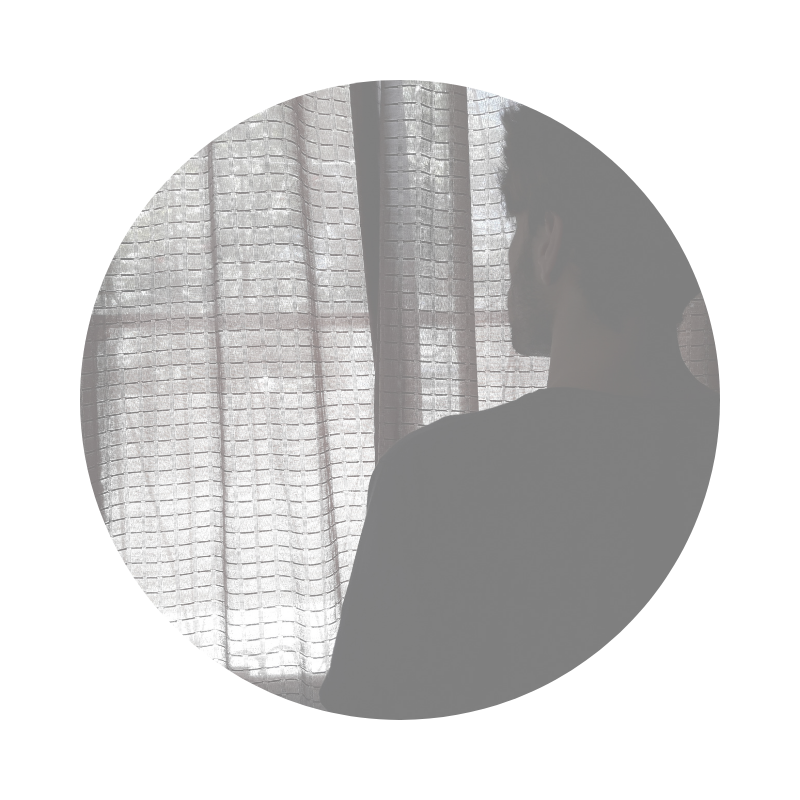 Case Summary
Frank
IMAGE HERE
Died: 1st March 2018
Location at the time of death: Temporarily living in XYZ Hotel in a town in Essex. 
(He had been placed at XYZ Hotel due to the council’s cold weather provision, which activates after three consecutive days where temperatures are below 0°c)
Medical cause of death: Multi-Drug Toxicity with a background of Liver Cirrhosis. An open verdict was recorded by the coroner.
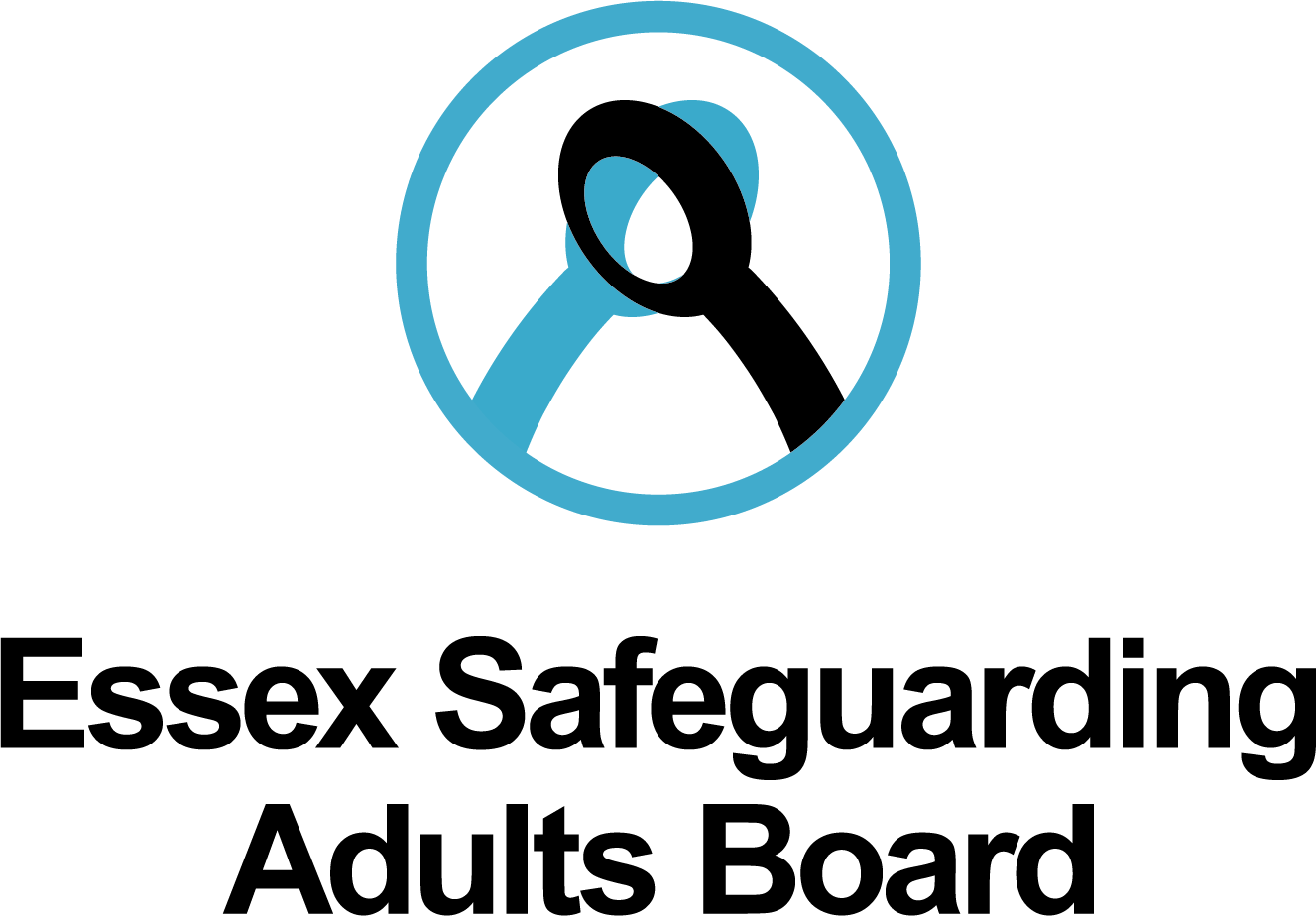 Case Summary
Frank – Homelessness Timeline
2016 – Frank was made homeless after being evicted from his tenancy (resulting from anti-social and violent behaviour) in Town 1. 
He relocated to Town 2 and had occasional periods of being housed temporarily in hotels.
2017 – Frank was living in a car outside a supermarket, he was befriended by a number of people in the community, , including, it appears, somebody who sought to record videos of Frank for the reported purpose of making a documentary.
2018 – Frank was found dead in a hotel that he was temporarily housed in the day before.
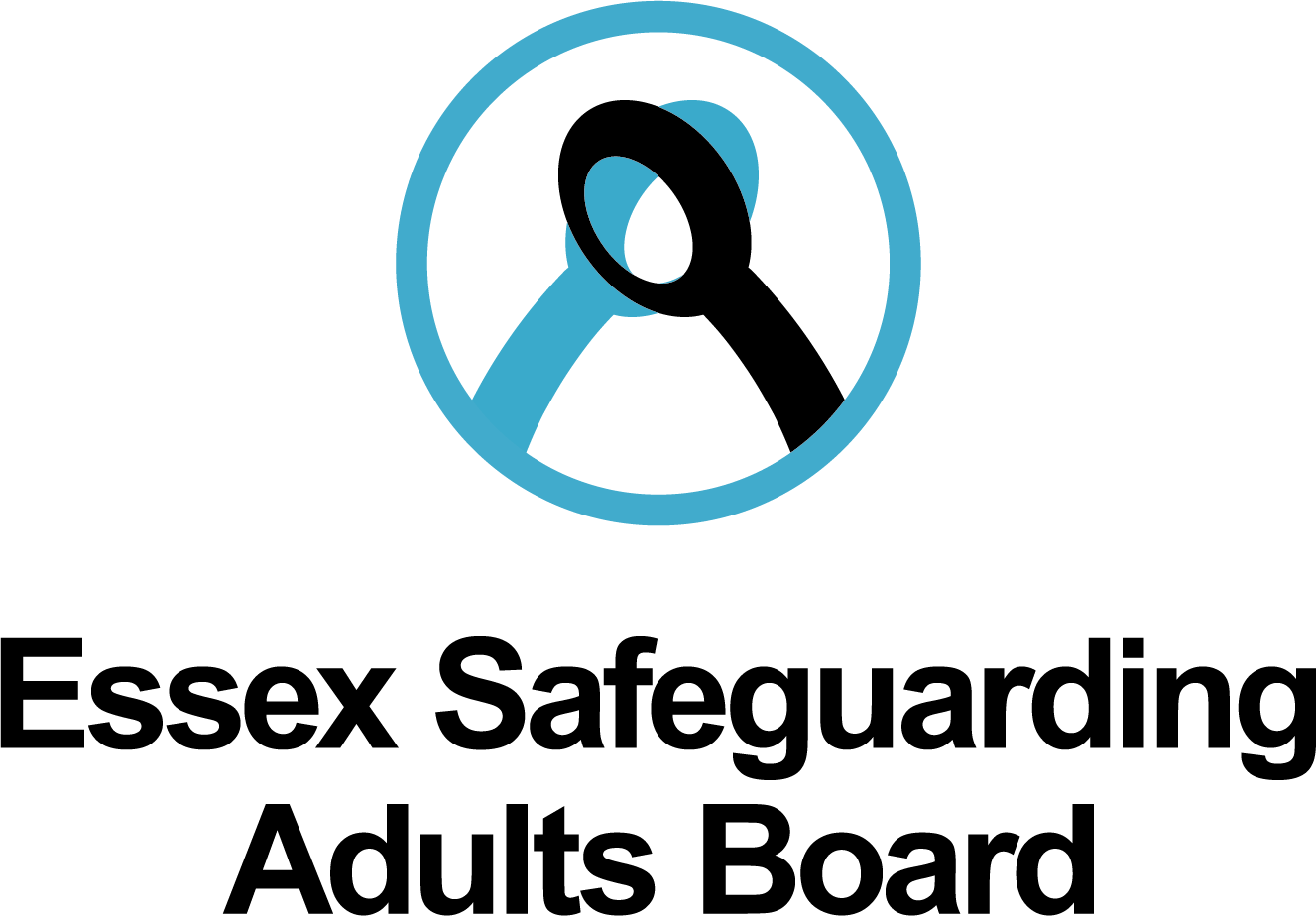 Case Summary
Frank – Issues with alcohol
Many of Frank’s difficulties are attributable to his significant long-standing problems with alcohol, which likely included physical dependence.
Alcohol use was consistently high it is believed to have escalated further in the months prior to his death.
It seems likely that alcohol use was in some way related to underlying mental health problems, which is recorded consistently in the available records as Post-Traumatic Stress Disorder (PTSD), and apparently related to experiences most likely during the 1980-1988 Iran-Iraq war, but also potentially exacerbated by an assault experienced in Bristol around 2009.
He received some supportive psychological treatment focused on his alcohol abuse, but never for PTSD.
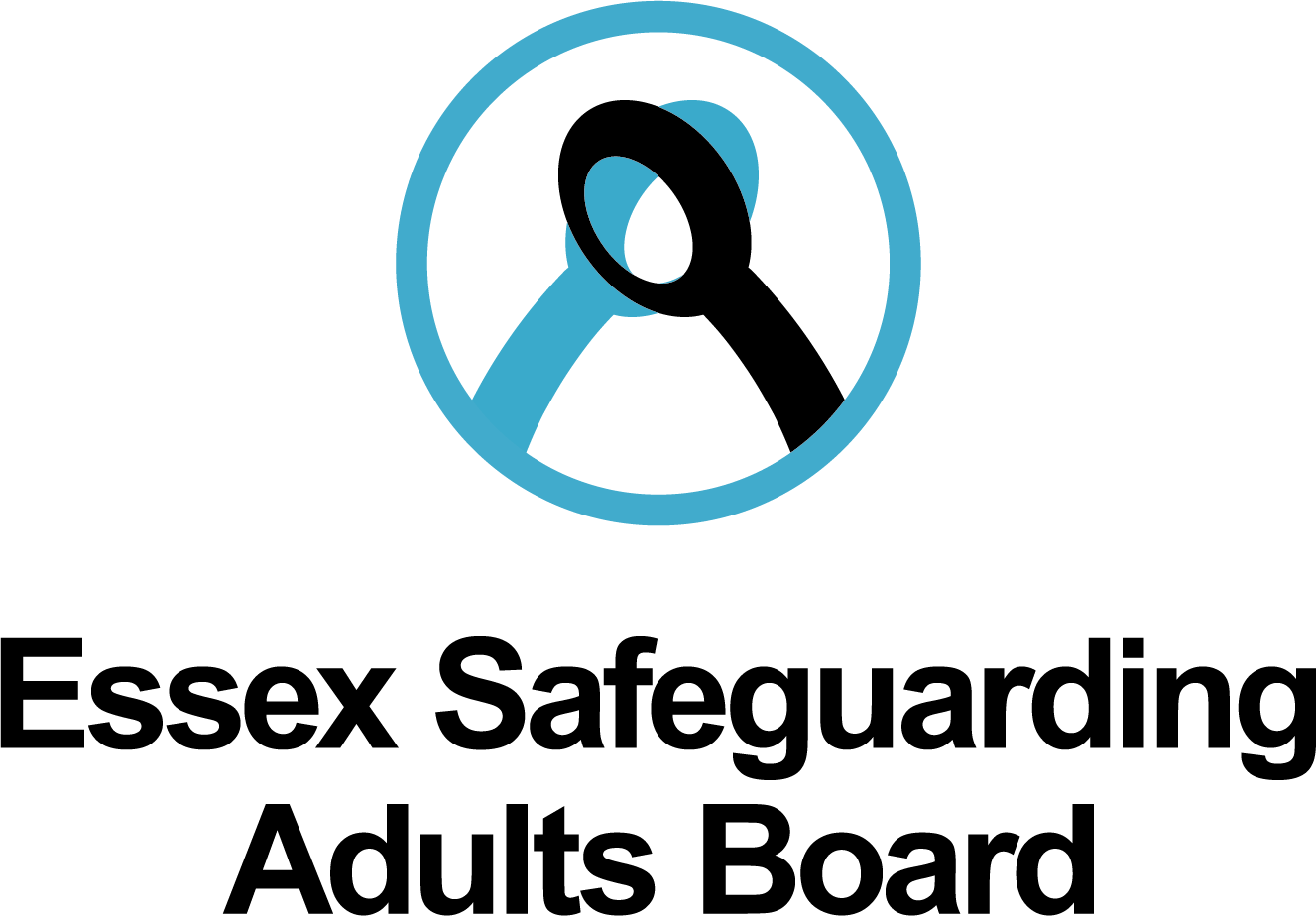 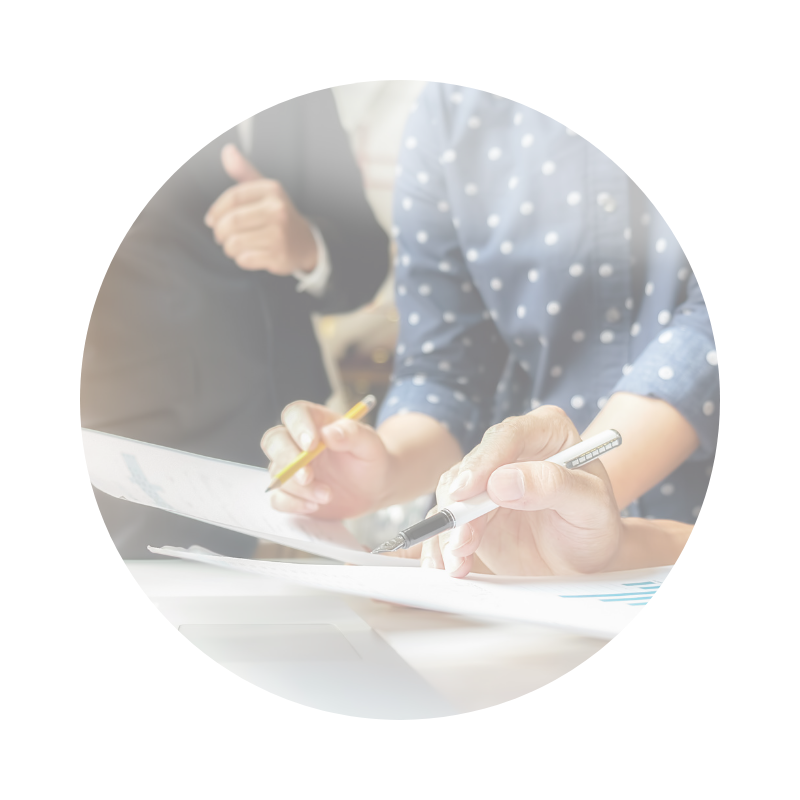 Findings
Appropriate housing to support people with 
complex needs like Frank
Interagency working
Professional curiosity
Fear of causing offence
Opportunities for safeguarding concerns
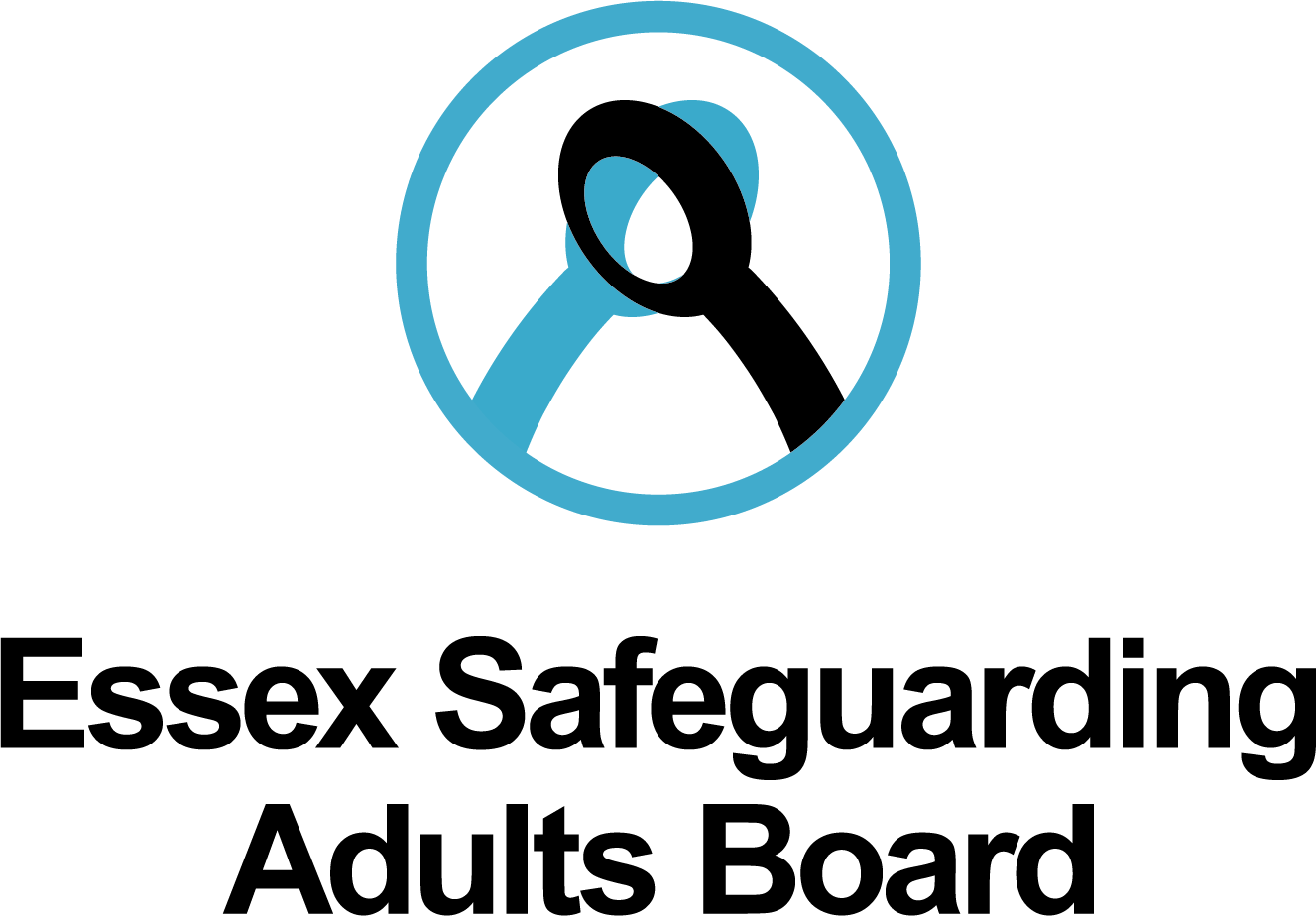 [Speaker Notes: In Frank’s case, if treatment for alcohol dependence and PTSD had been available, it is likely that such treatment would only have been successful if provided alongside appropriate accommodation. This raises the question of the availability of appropriate housing to support people with complex needs like Frank

Given the challenging nature of Frank’s behavioural presentation and history, agencies struggled to identify appropriate accommodation for Frank.  Had Frank been offered inpatient or residential treatment for alcohol detoxification, the following recommendation from NICE would have also applied: ‘For people with alcohol dependence who are homeless, consider offering residential rehabilitation for a maximum of 3 months. Help the service user find stable accommodation before discharge’. Achieving a successful outcome in these cases and identifying appropriate residential accommodation after detoxification does, however, require significant multi-agency working between health services, mental health services and housing

It is likely that delivery of Frank’s care could have been improved through better inter agency working. Specific problems were firstly the fact that many agencies were not aware of the involvement of other agencies, and so could not coordinate care (and associated with this, the invitations to various multi-agency meetings did not always lead to the most useful people being involved), and secondly the fact that there did not seem to be a lead professional or agency coordinating care. 

The local hospital do not have access to SystemOne – the clinical records system used by local GPs. This means that upon admission A&E need to contact the GP by phone to ascertain what medication a particular patient is on. Obviously, this is not often going to be possible, and therefore risks the provision of inappropriate or even harmful treatment that might be contraindicated by an alternative medication being prescribed


Practitioners had recorded Frank’s place of birth as either Iran or Iraq. This is a significant difference and whilst superficially unimportant, may reflect a potentially wider lack of professional curiosity on behalf of some agencies working with Frank

There are various potential reasons why professionals did not show this curiosity, including resource limitations (professionals feeling that they had a limited professional scope; professionals feeling they did not have time to ask more than the ‘essential’ questions); 

Fear of causing offence by asking;  lack of belief of the importance of understanding wider contextual issues; beliefs that such issues were already considered by other agencies; language issues; as well as, of course, the impact of having to deal with more immediate health and welfare concerns. Unfortunately, these sorts of observations about practice are not uncommon

Missed opportunities for safeguarding concerns to be raised. When safeguarding concerns were raised, these were unfortunately relatively quickly closed, with one safeguarding referral noting that Frank did not appear to have any care or support needs

Drug and alcohol service noted the presence of clear safeguarding issues – formulated along the lines of self-neglect, it did not make a formal safeguarding referral. The reasons for this are not documented 

Frank could have been offered an assessment under the Care Act and this may have led to identification of wider mental health needs and a need for formal referral
Frank was a frequent attender at A&E and his behavioural presentation made it difficult for staff to work effectively with him. It is likely, however, that his behavioural presentation was related to his underlying PTSD and heightened anxiety within these situations]
Recommendation 1
The LSAB should make enquiries of both commissioners and NHS providers (i.e. the relevant CCG and mental health service) regarding the availability of appropriate treatments for both PTSD and alcohol dependence.
The LSAB should make enquiries with the GP regarding their process for referral of patients with mental health needs to secondary care mental health services. It would be helpful to understand the reasons why a referral was not made in this case.
If the process of these inquiries indicates that there is an issue with resource for provision of mental health assessment and treatment, then it is recommended that this be raised with relevant commissioning bodies.
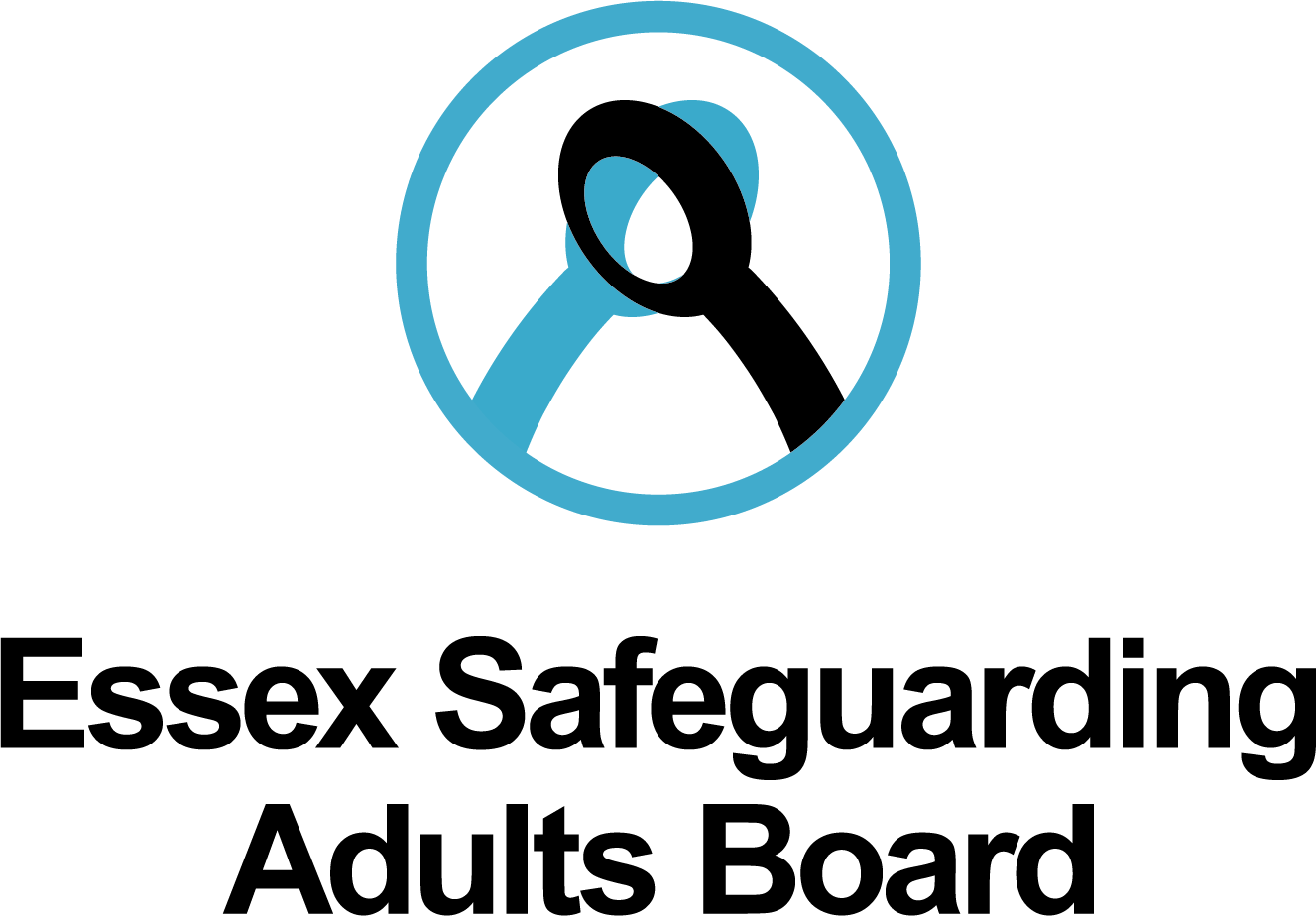 Recommendation 2
The LSAB should seek to ask whether relevant housing providers have access to appropriate accommodation for supporting people with complex mental health needs like HF, and specifically the needs of people who might require accommodation during/after admission for inpatient detoxification?
If the process of this inquiry is to raise a concern regarding available resource, this issue should be brought to the attention of relevant commissioners.
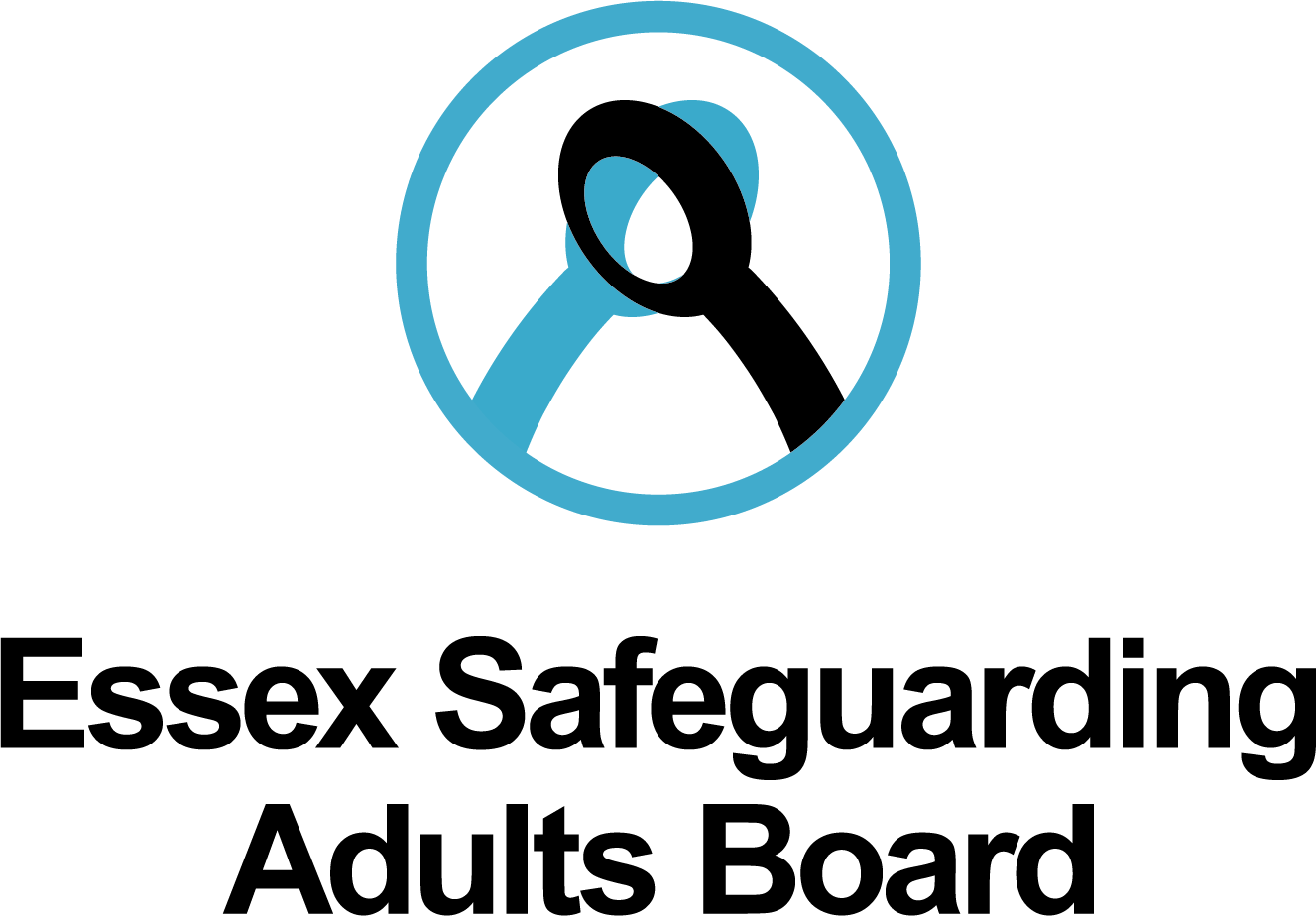 Recommendation 3
In complex clients with multiple health and social needs, the LSAB should seek to explore whether improvements can be made in the way in which agencies communicate their involvement (or at least the fact that they are involved) with other agencies.
The LSAB should also review pathways for the identification of a lead professional or agency for complex clients who are known to multiple agencies.
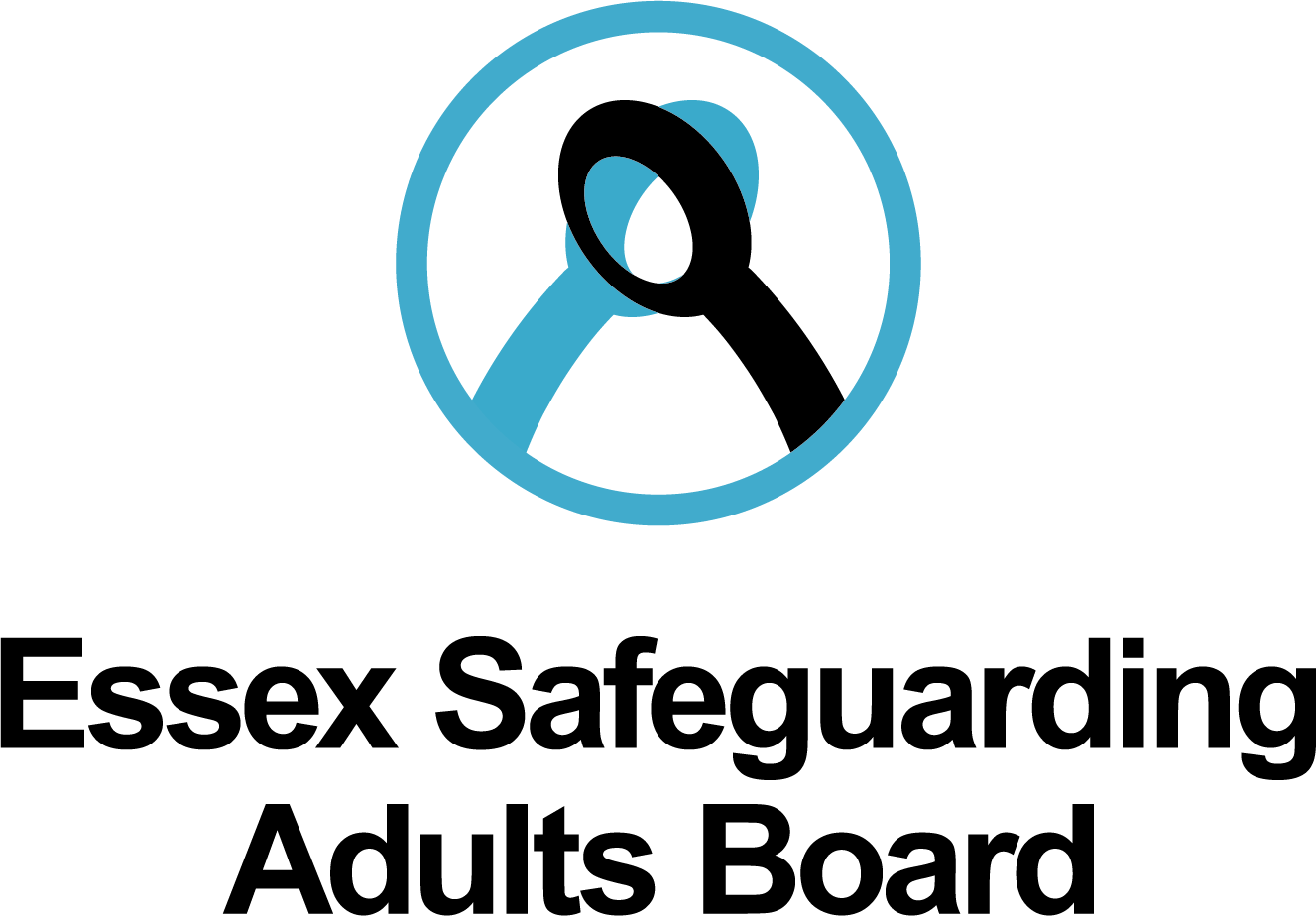 Recommendation 4
The LSAB should consider developing or supporting a long-term strategy for improving the ‘professional curiosity’ of clinical staff.
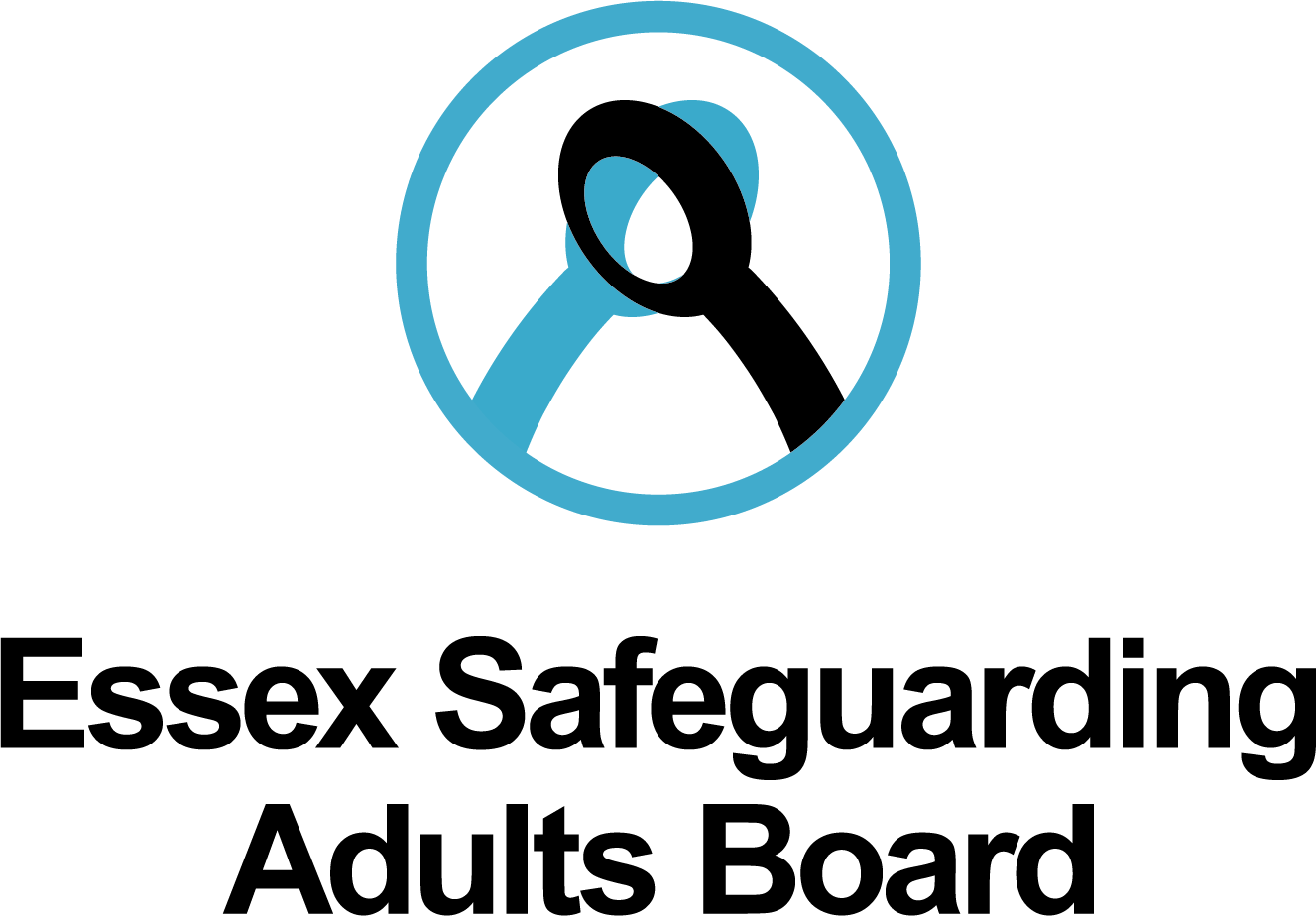 Recommendation 5
The LSAB should review the process by which the need for a s.9 Care Act assessment is raised through the safeguarding referral process.
More broadly, the LSAB should continue to support work which aims to ‘raise the profile’ of the safeguarding referral process with agencies
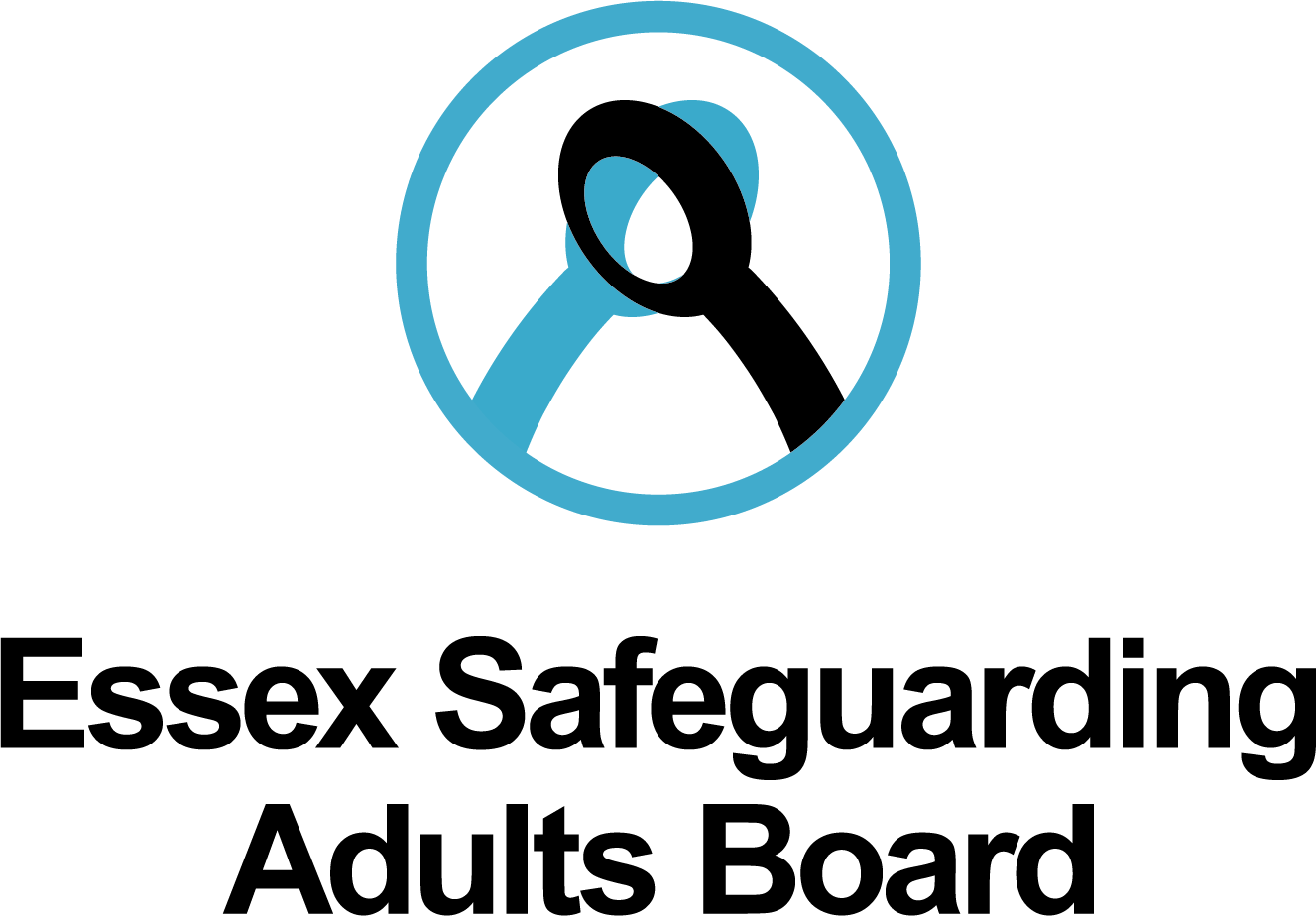